Onderdelen van een blad
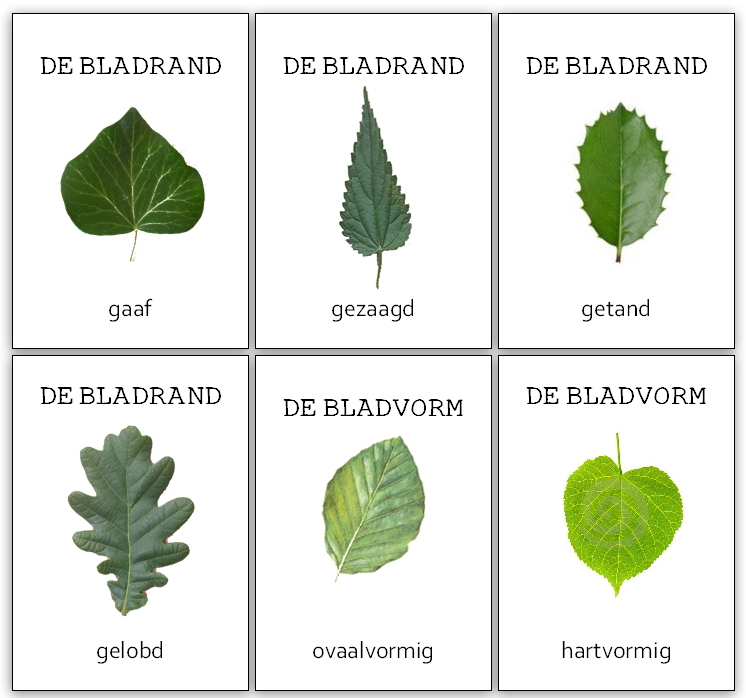 Bladranden
Nervatuur
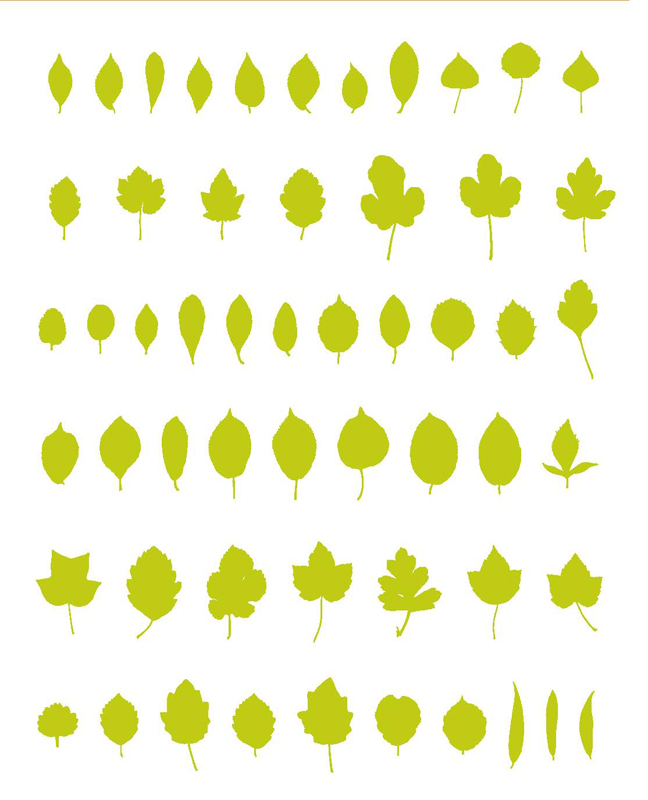 Bladvormen
bladschijf
Doorsnede bladschijf